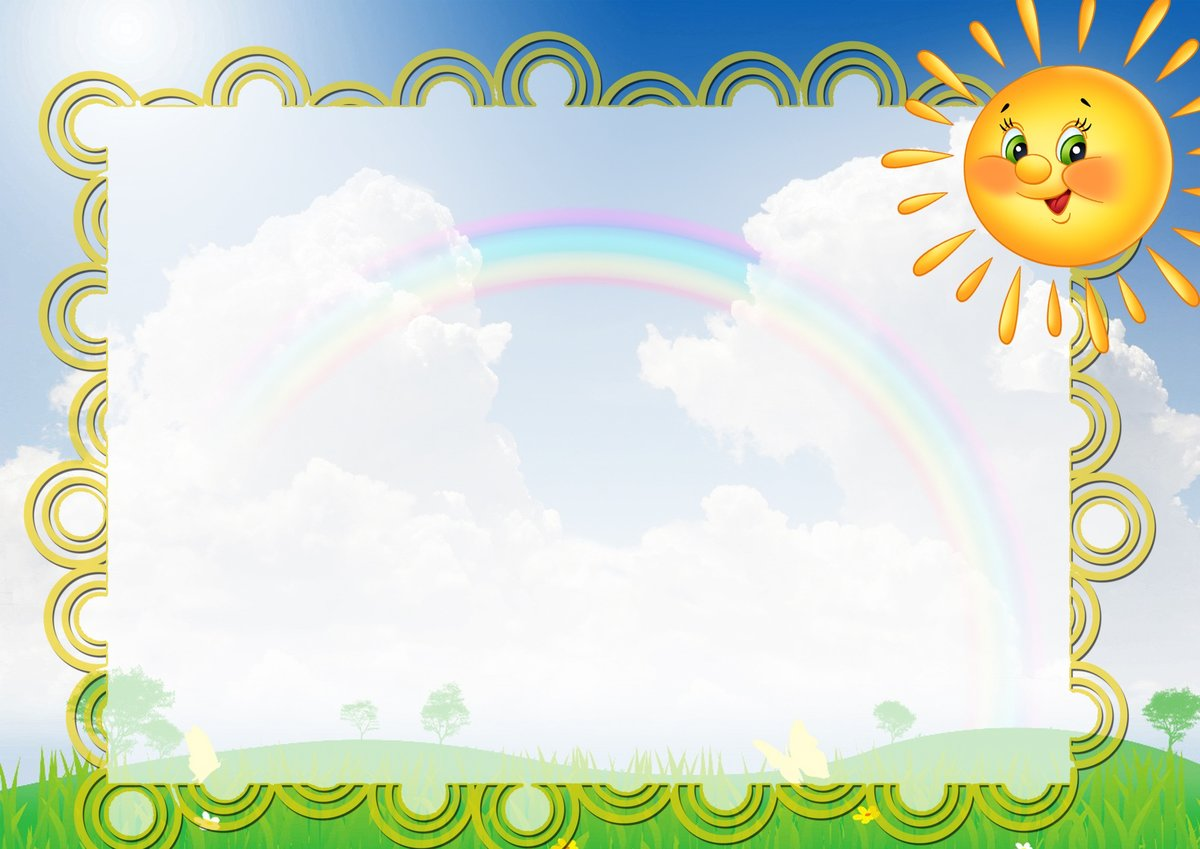 Муниципальное автономное  дошкольное образовательное учреждение
 центр развития ребенка – детский сад №32 города Кропоткин 
муниципального образования Кавказский район
Тема: «Роль дидактических игр в развитии дошкольников»
Составил воспитатель:
Холоденко Анастасия Сергеевна
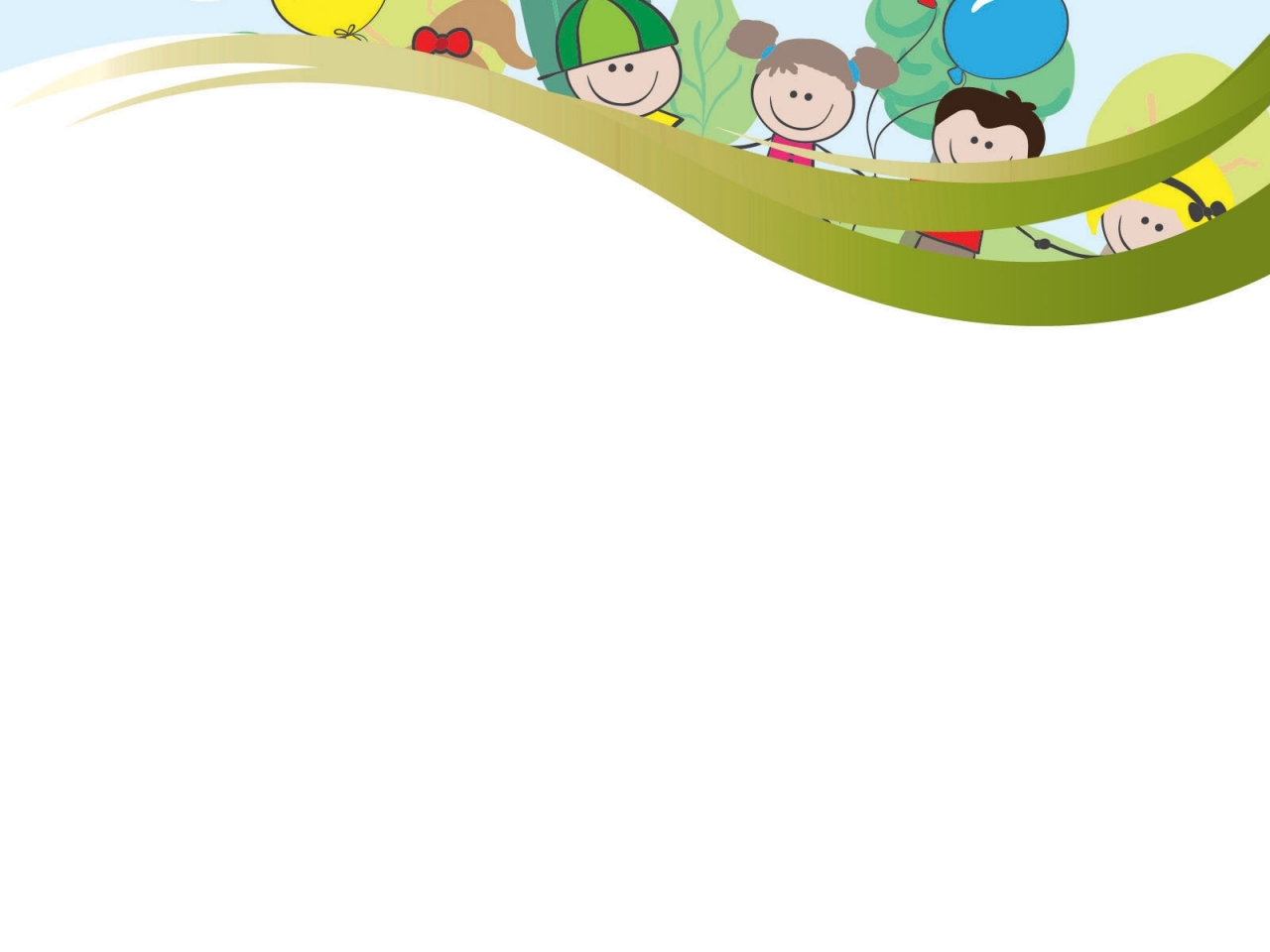 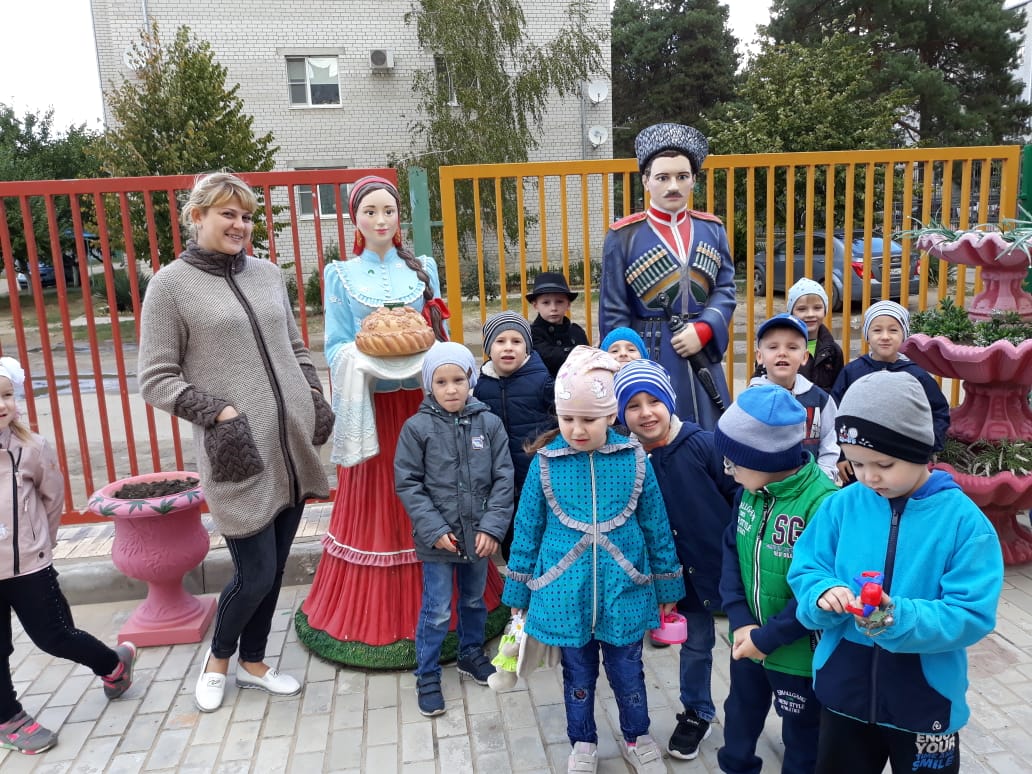 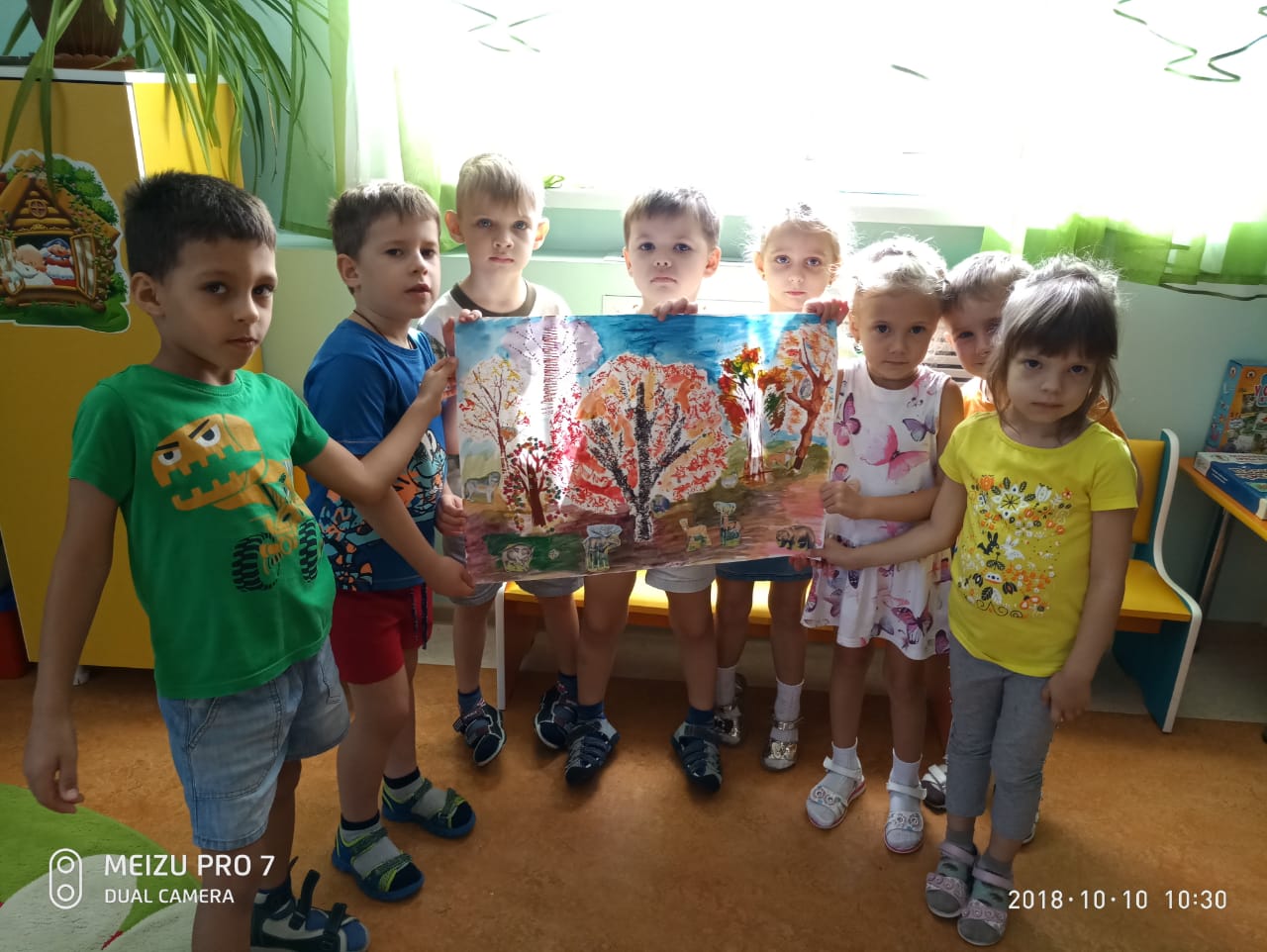 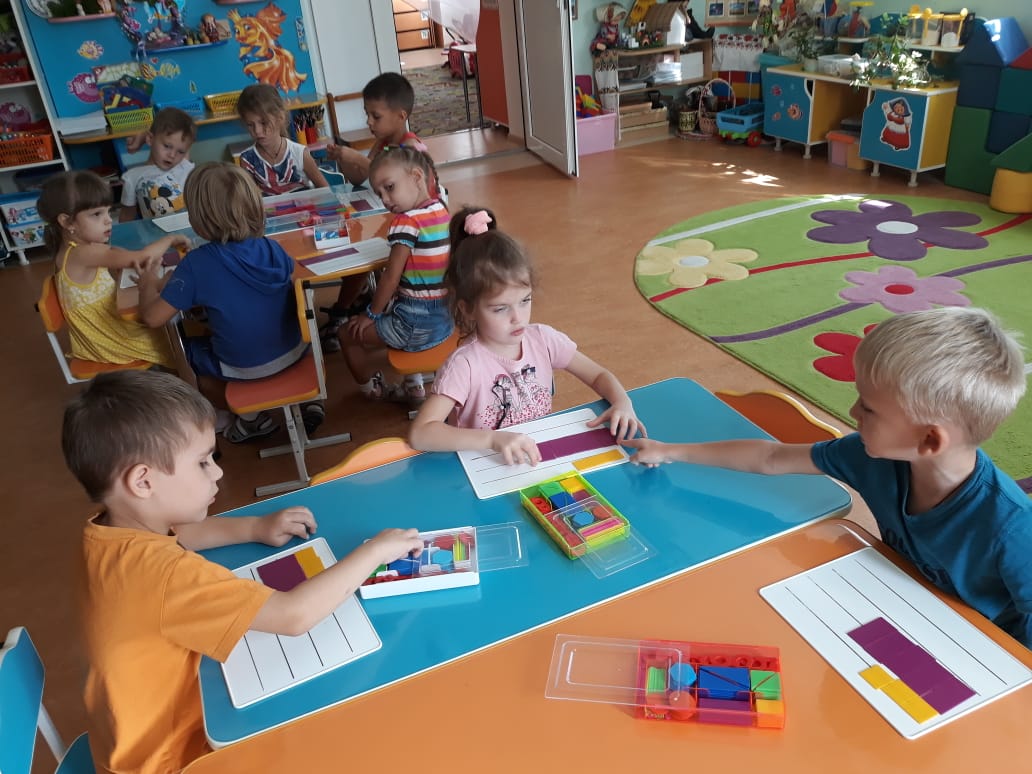 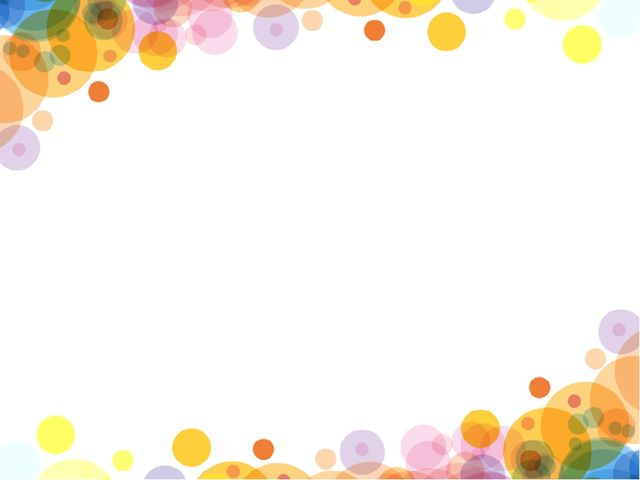 Задачи дидактических игр
Активизировать познавательные процессы через избирательную направленность личности ребёнка на предметы и явления окружающей действительности
Систематически укреплять и развивать познавательный интерес, который становится основой положительного отношения к интеллектуальной деятельности
Формировать потребность в стремлении к познанию новых, более полных и глубоких знаний, которые носят поисковый характер
Воспитывать волевые качества личности ребенка: целеустремленность, настойчивость, стремление к завершению деятельности
Формировать связную речь (обогащение и активизация лексической стороны речи - словаря)
Обогащать нравственные и эстетические чувства ребенка
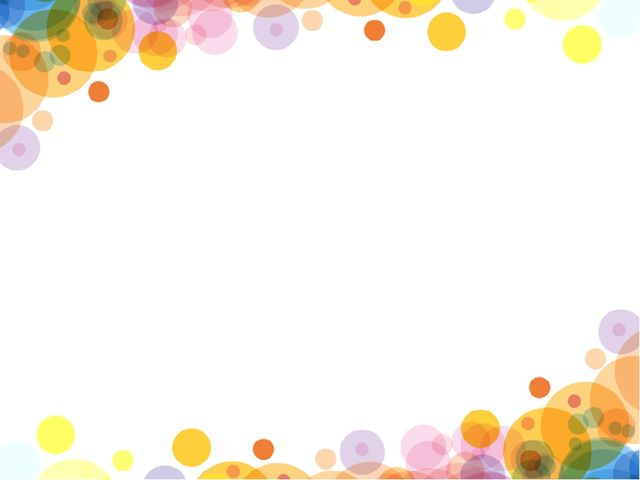 Результат дидактических игр
Внимание
Память
Речь
Интеллектуальное развитие
Мышление
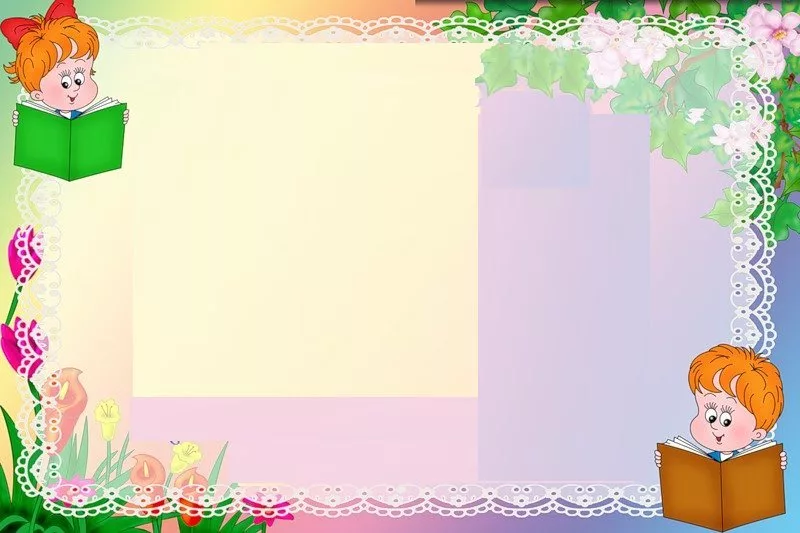 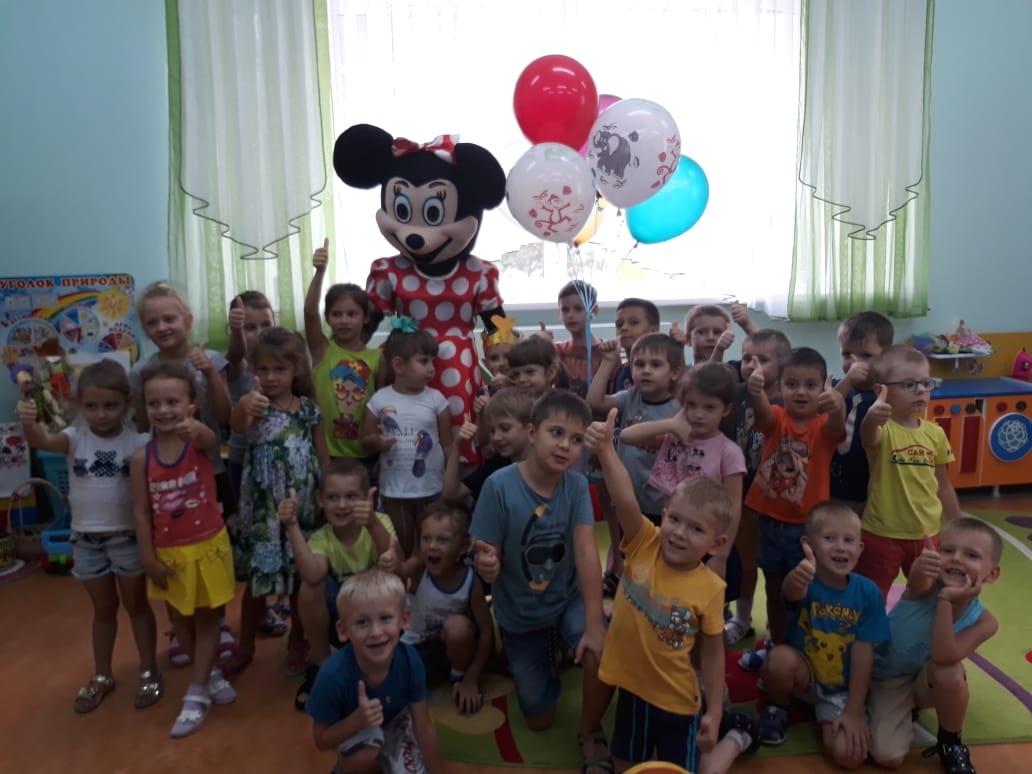 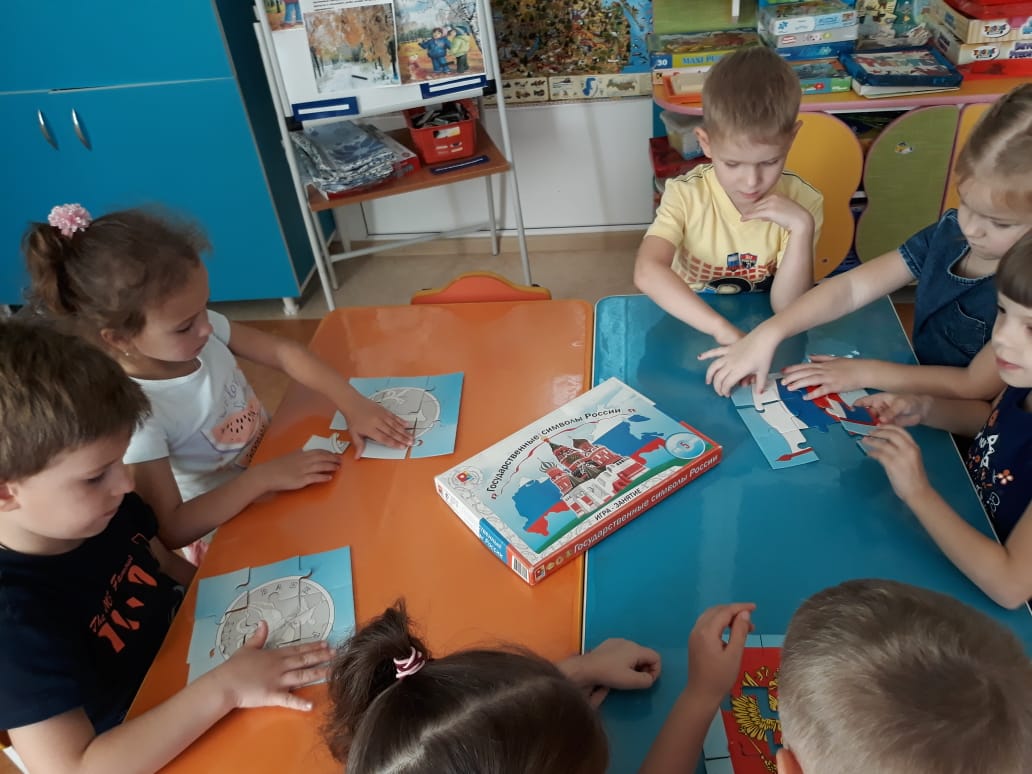 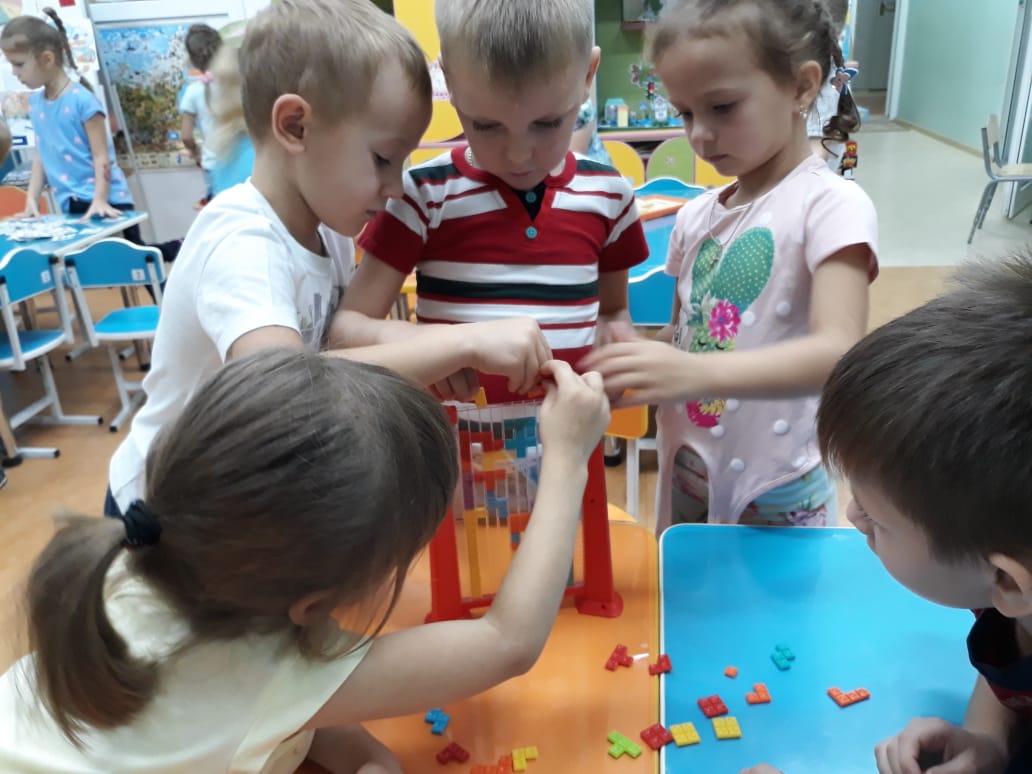 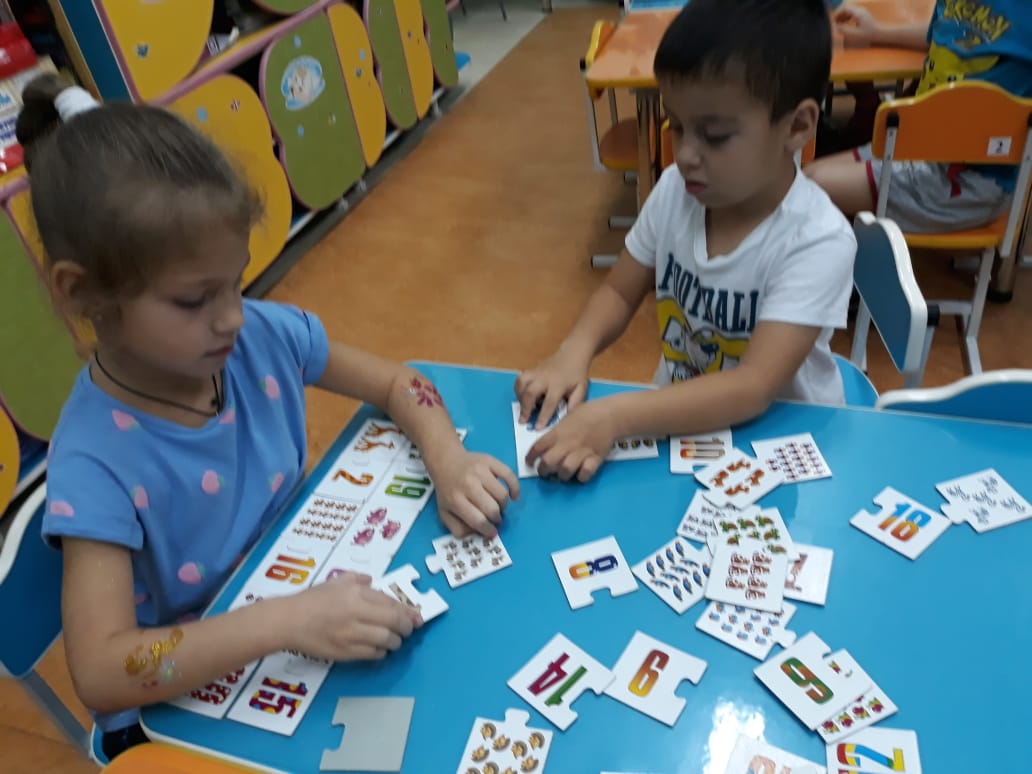 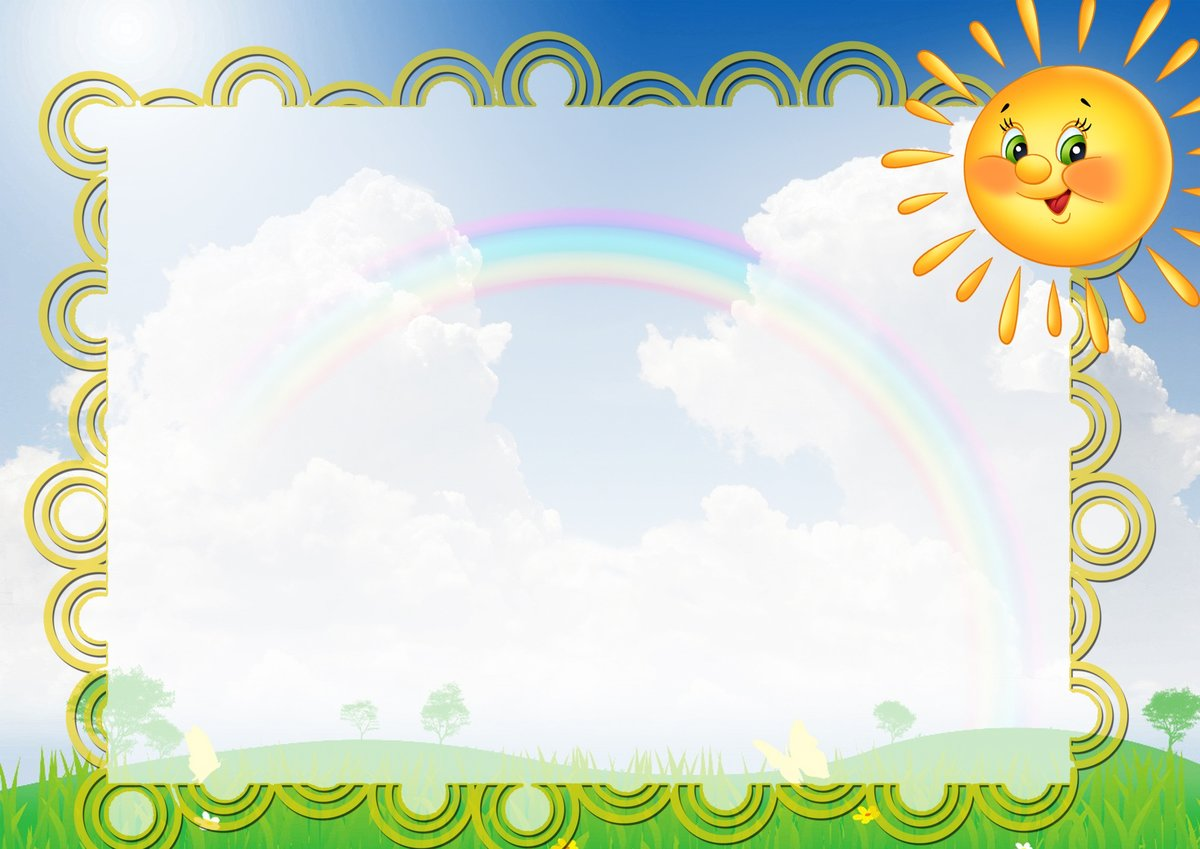 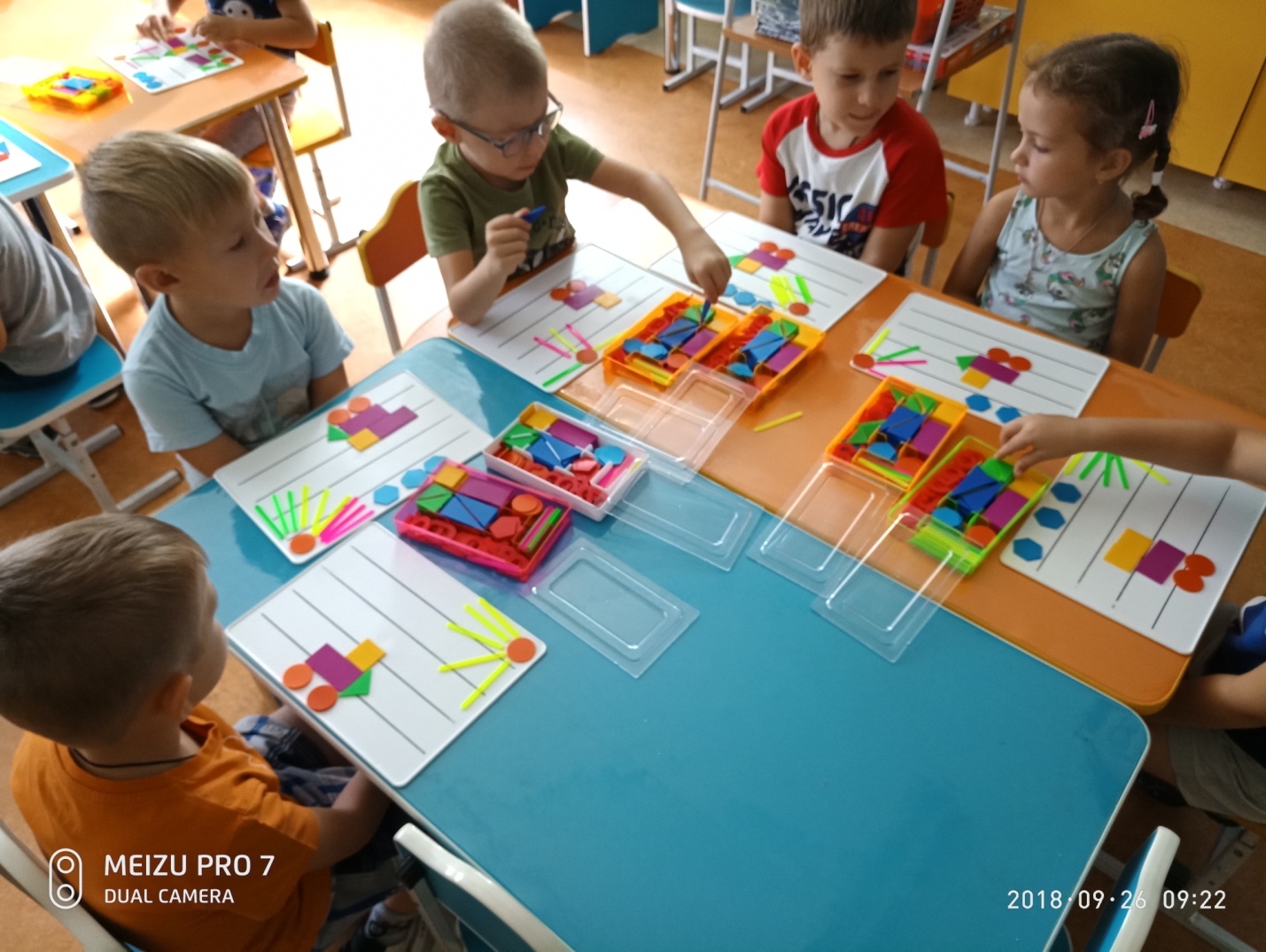 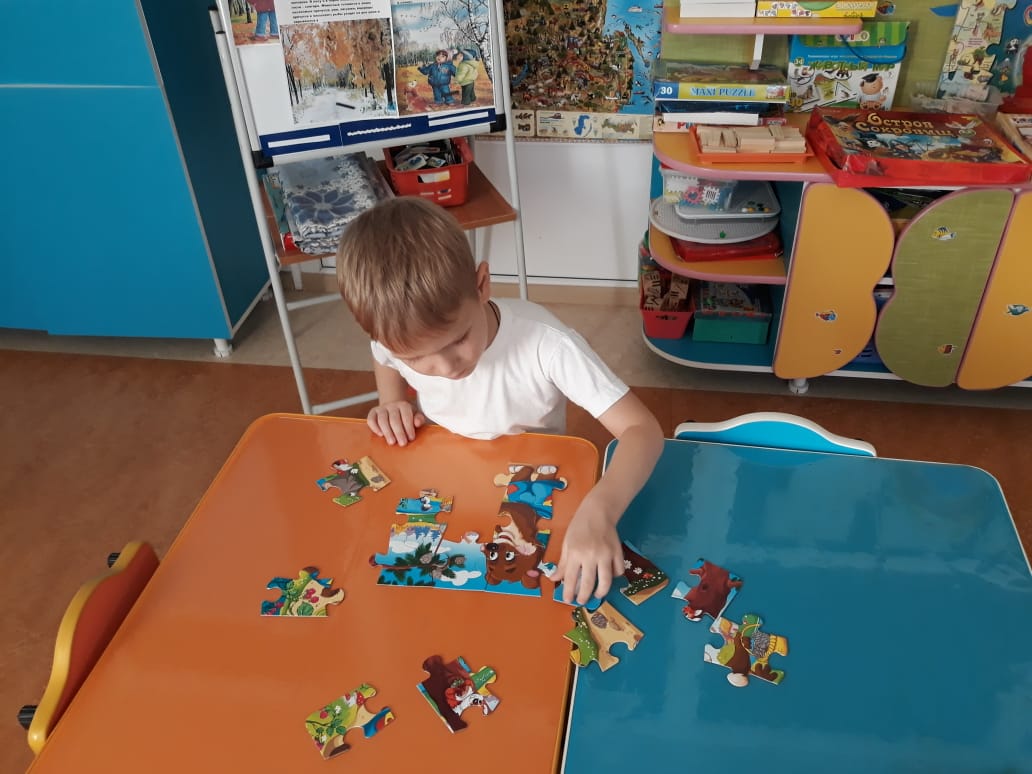 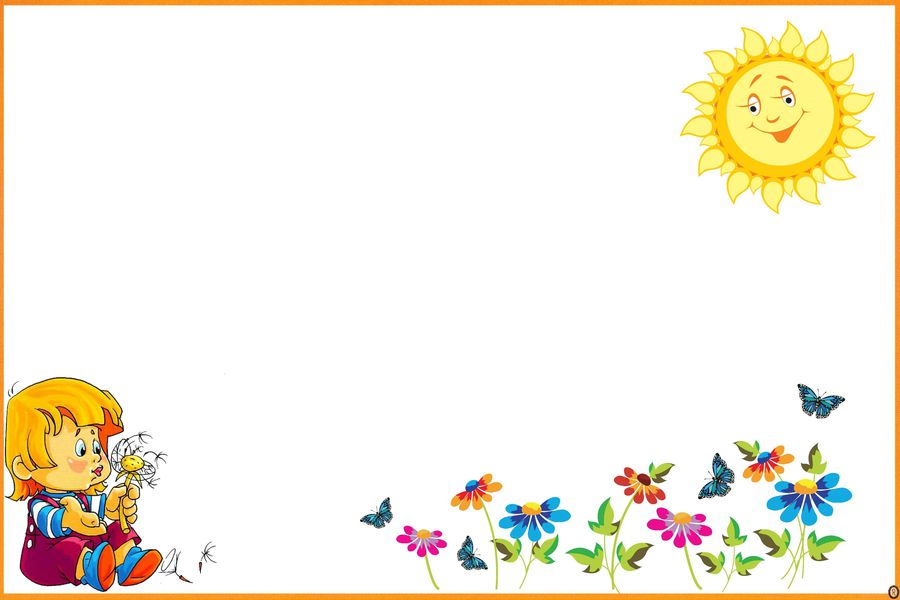 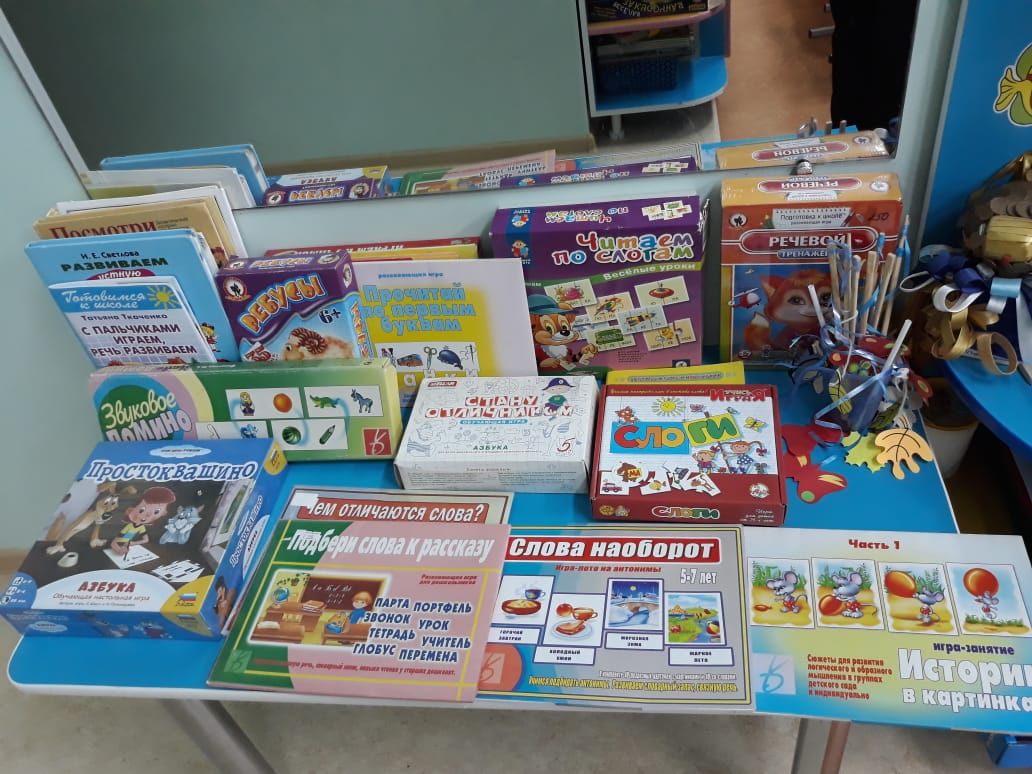 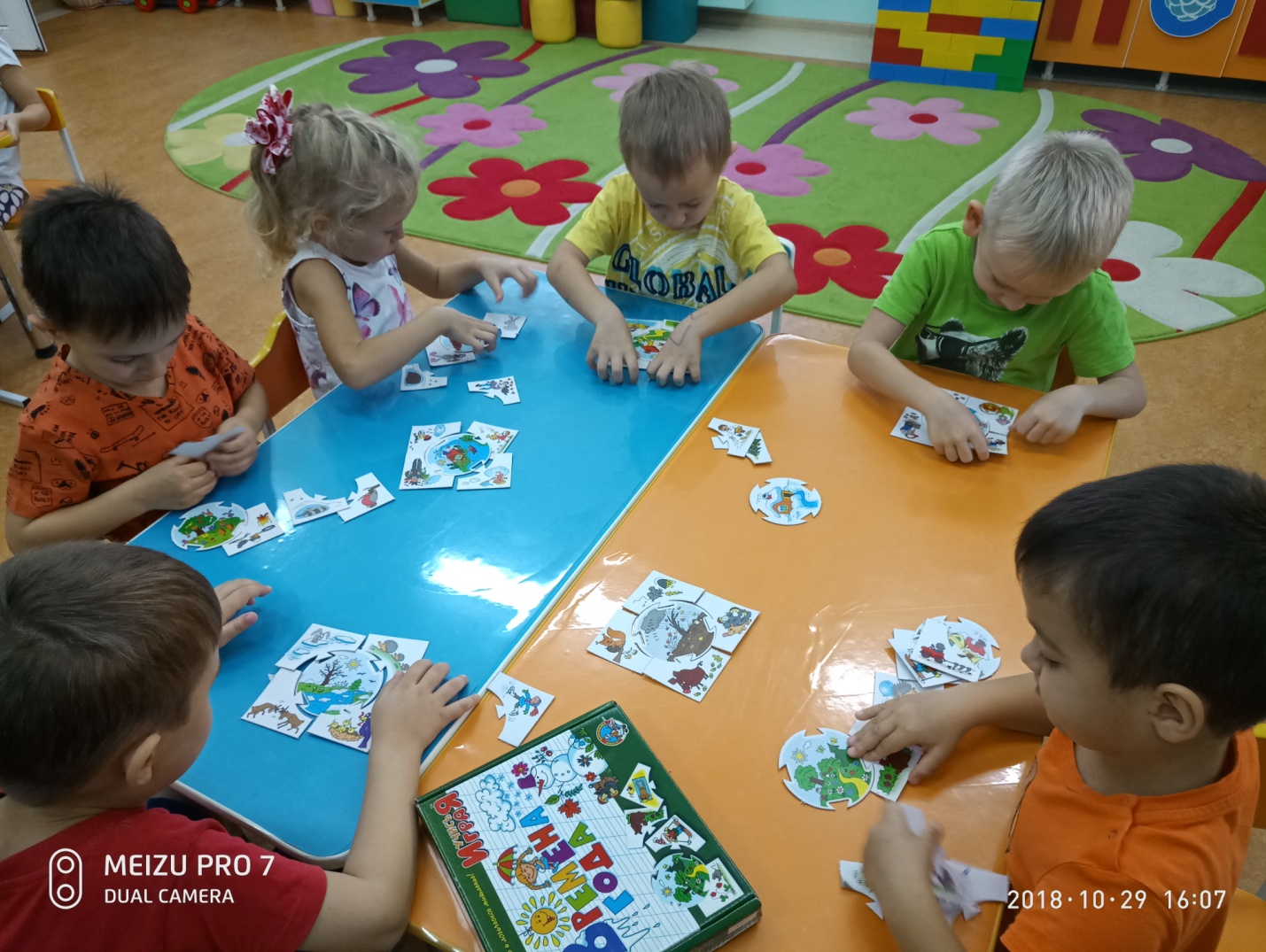 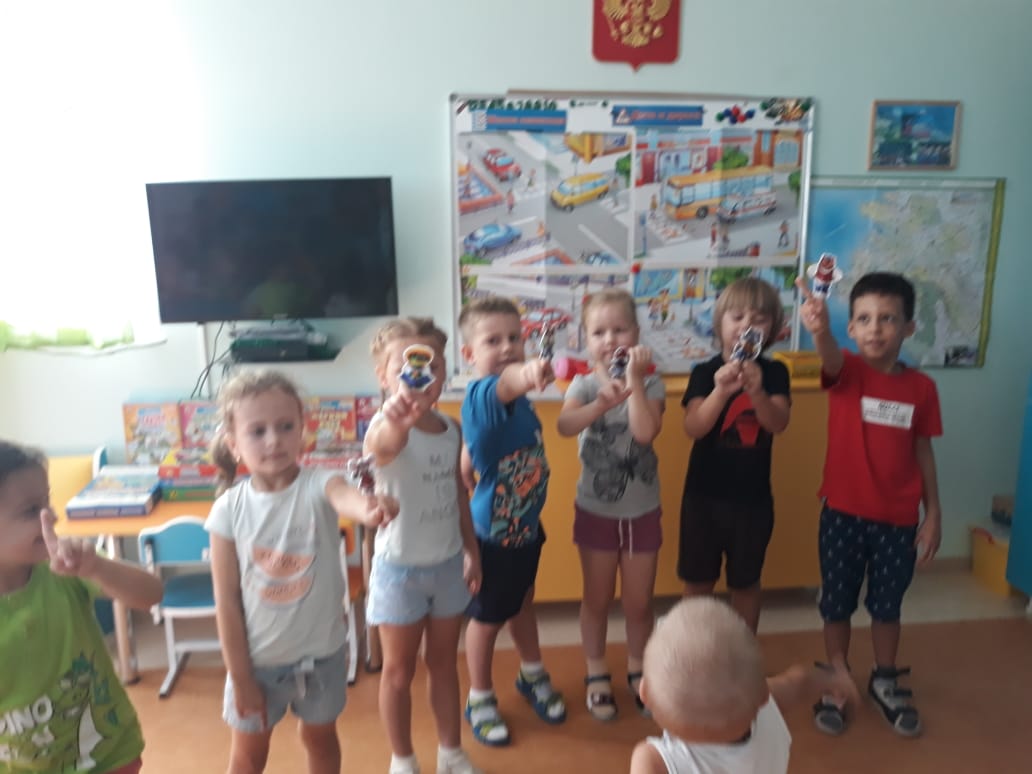 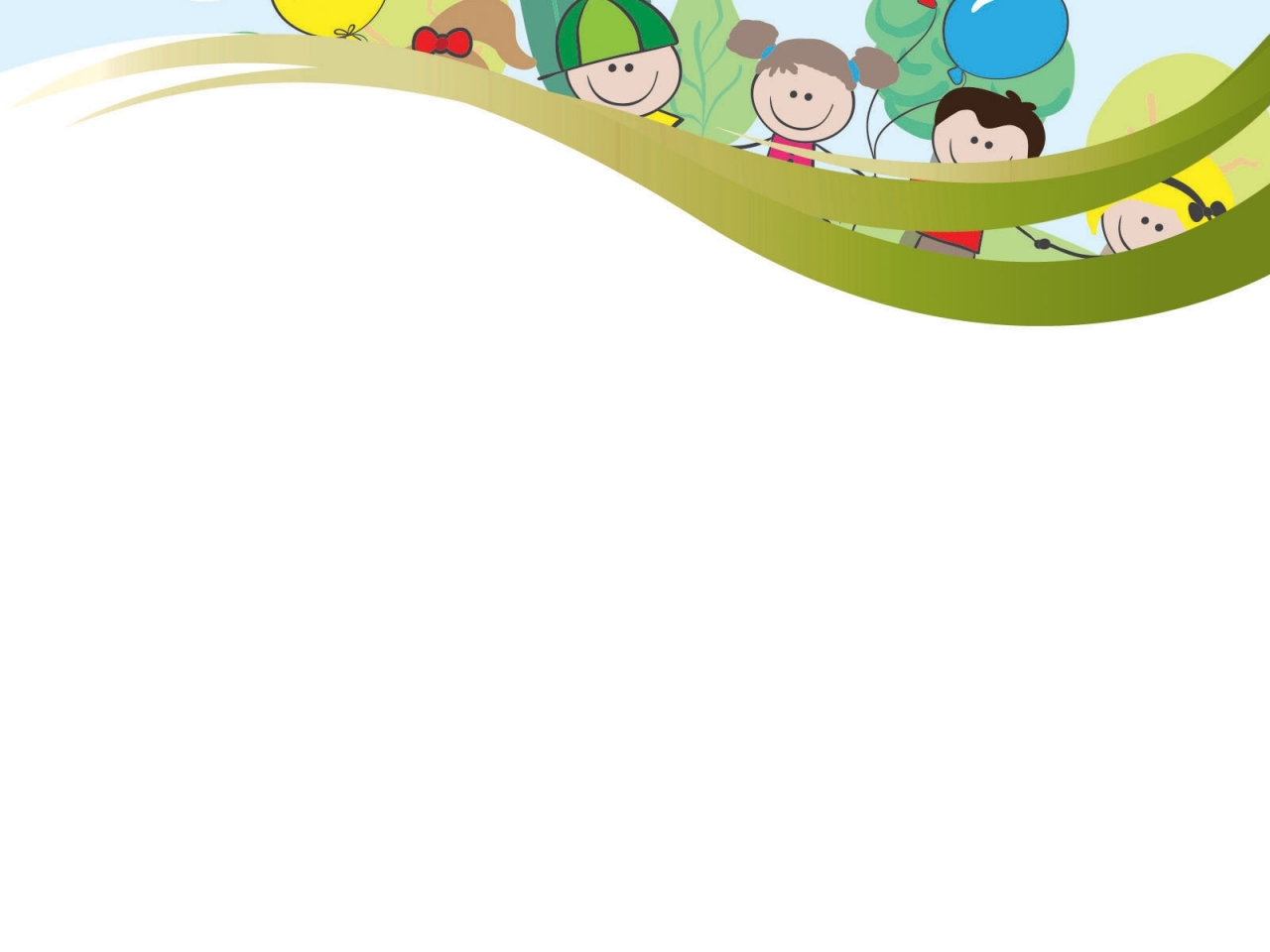 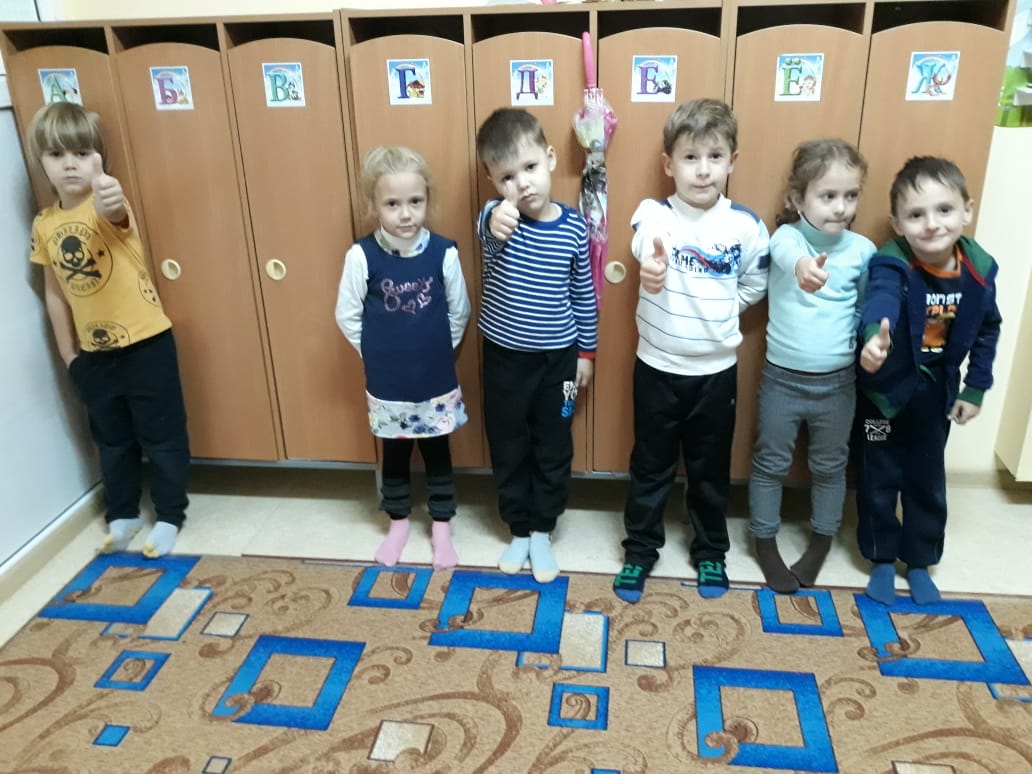 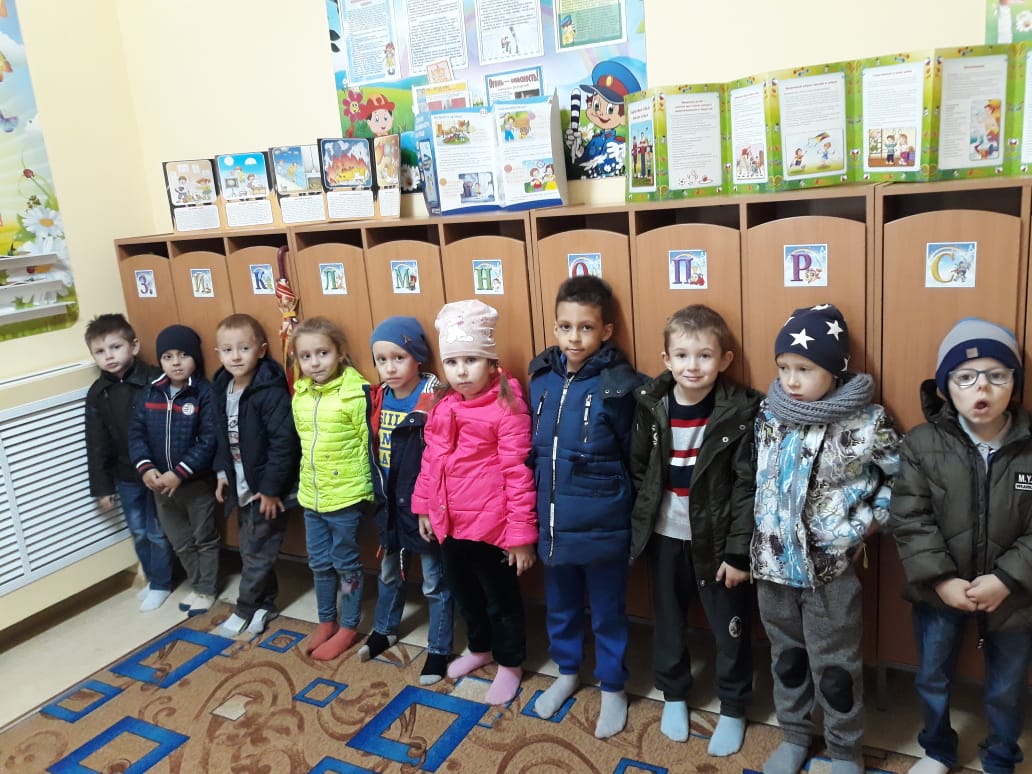 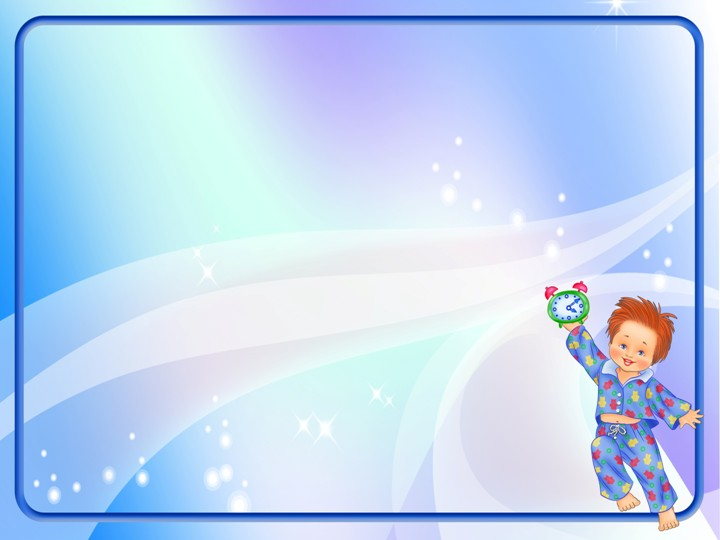 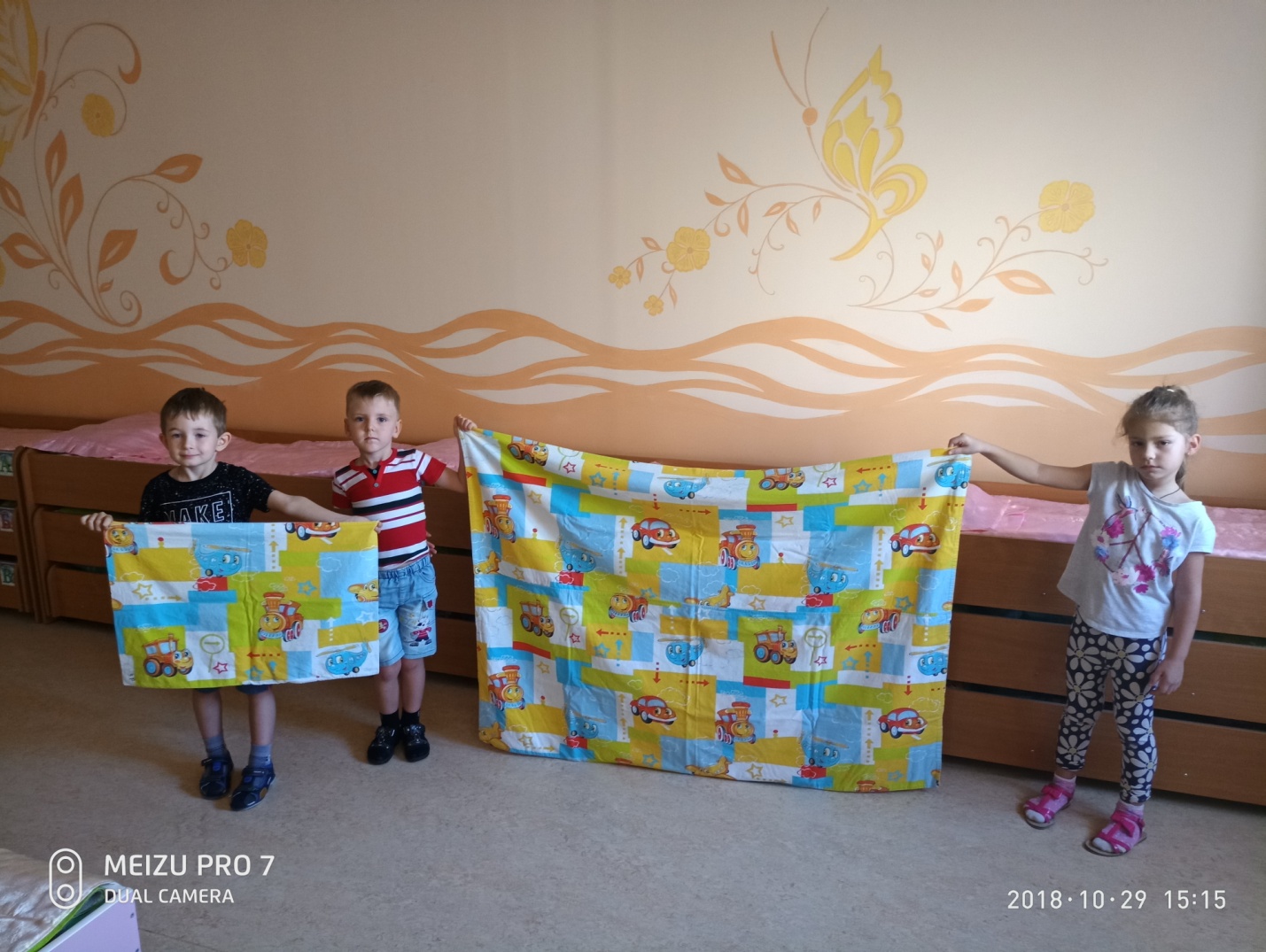 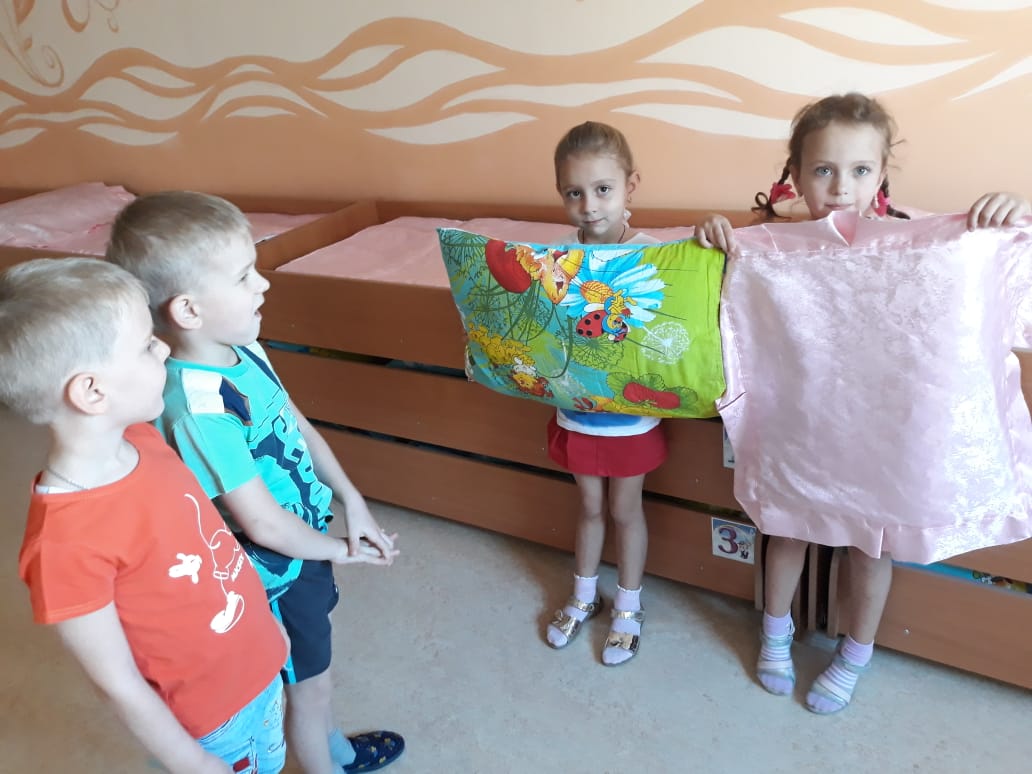 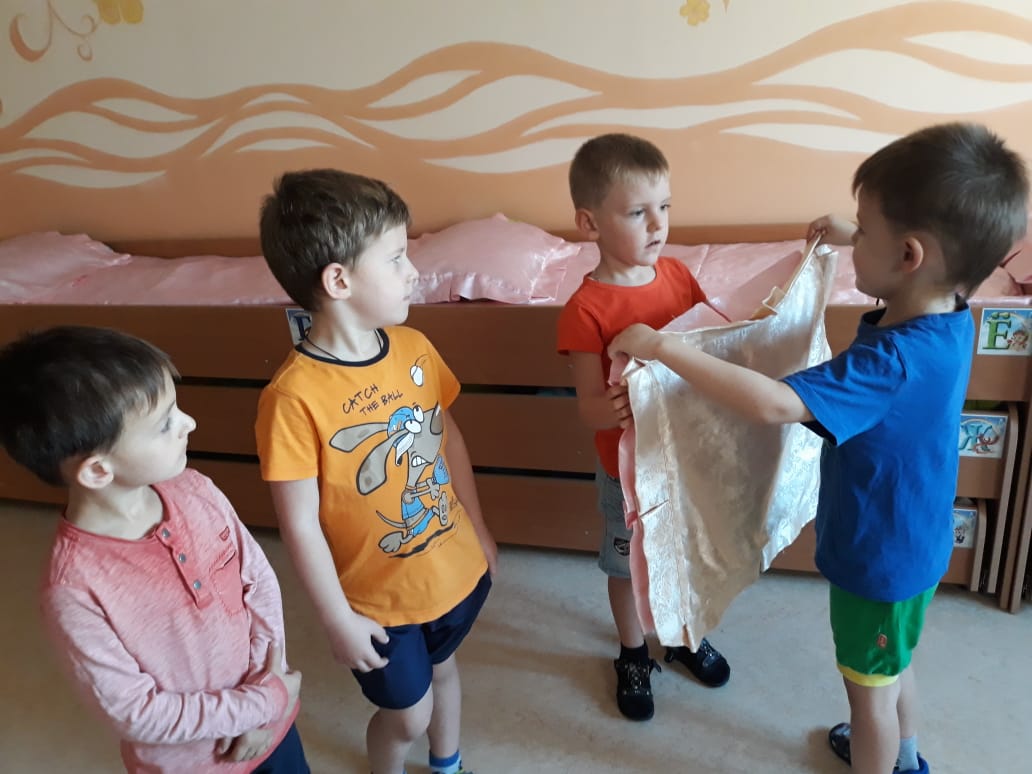 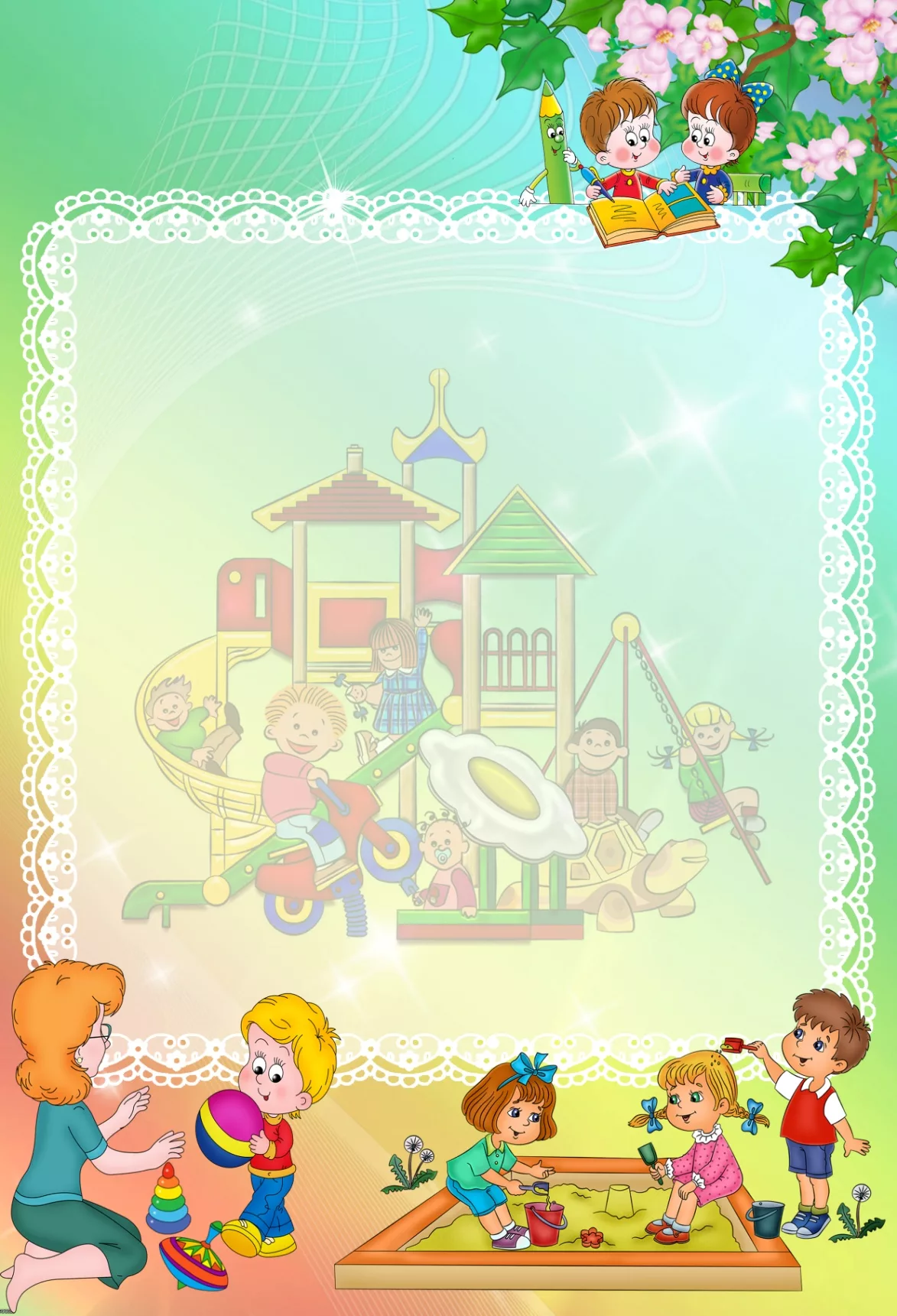 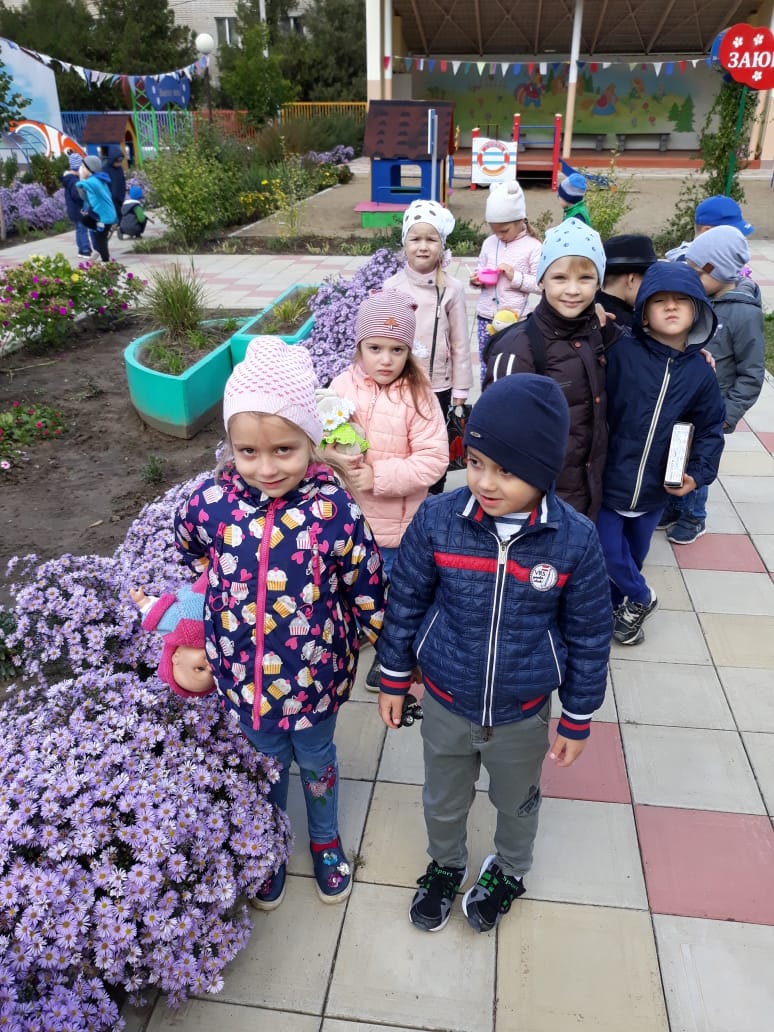 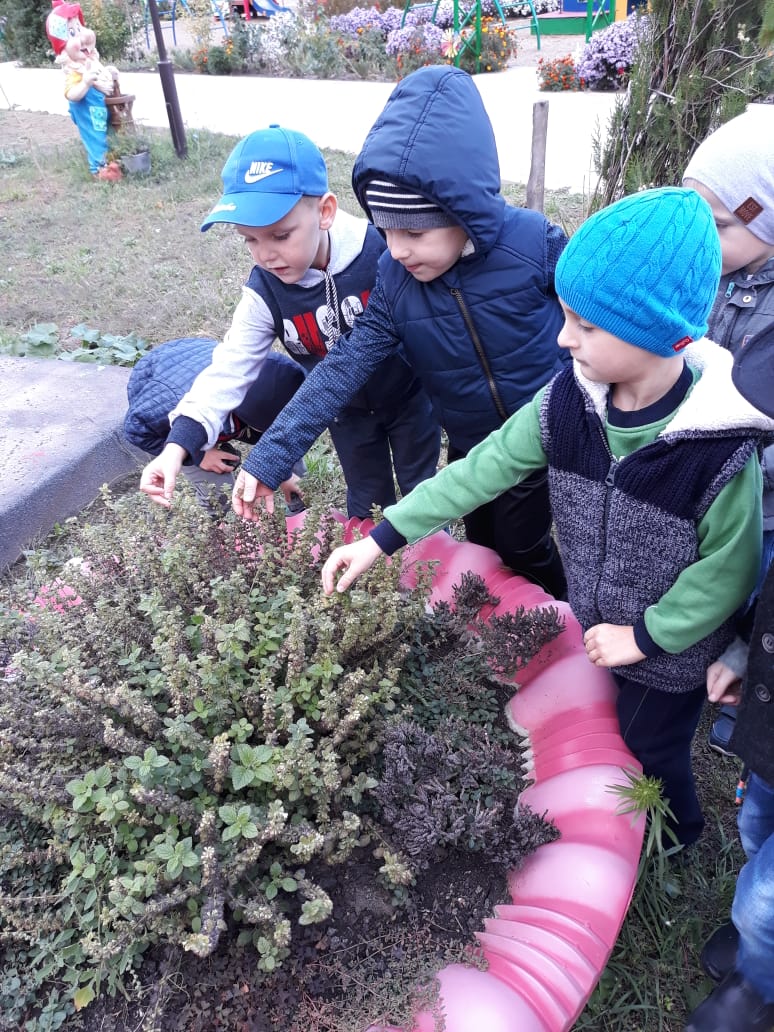 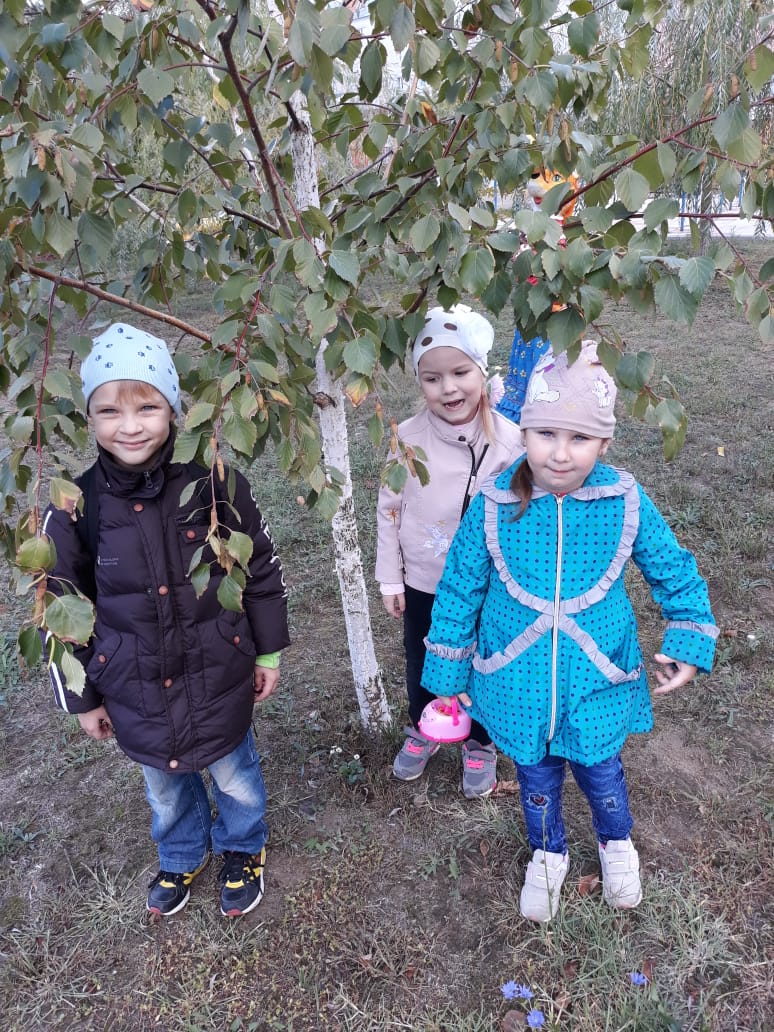 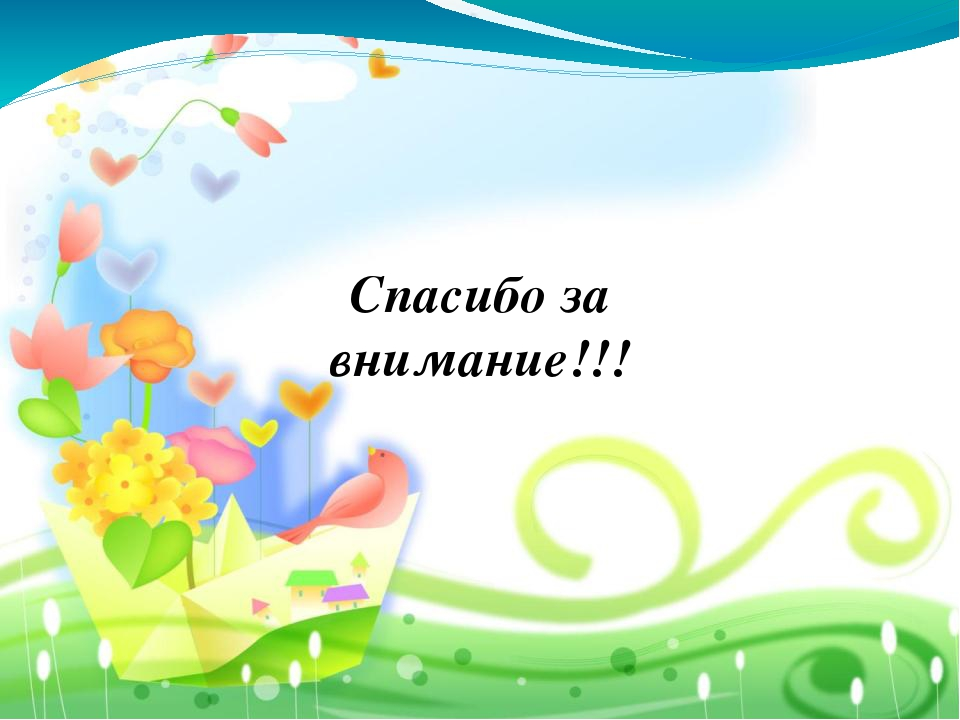